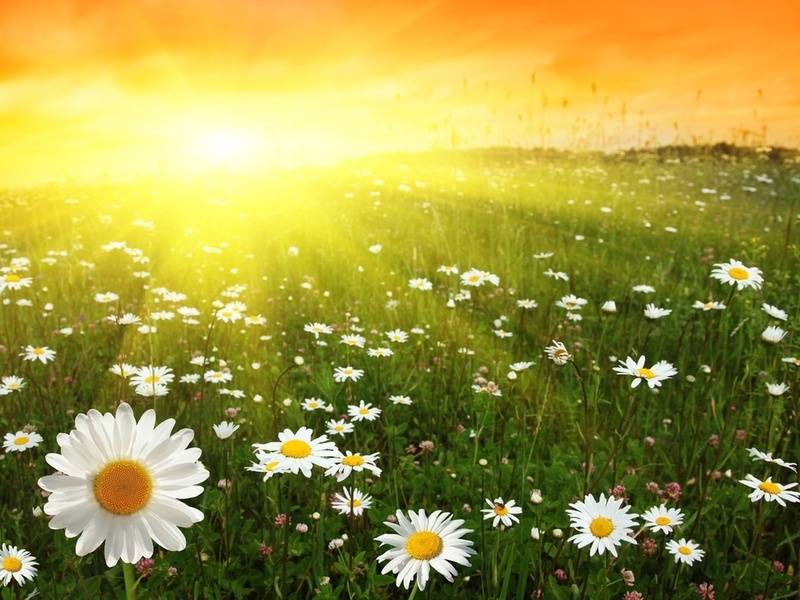 Диагностические задания по разделу 
     «Патриотическое воспитание»
Покажи герб России
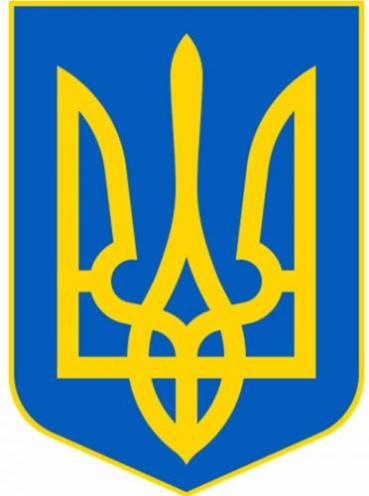 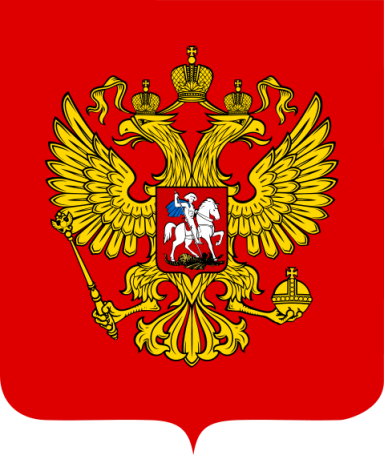 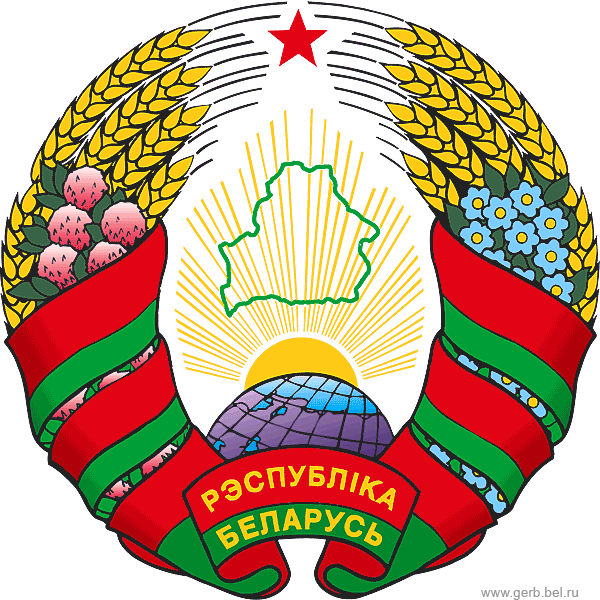 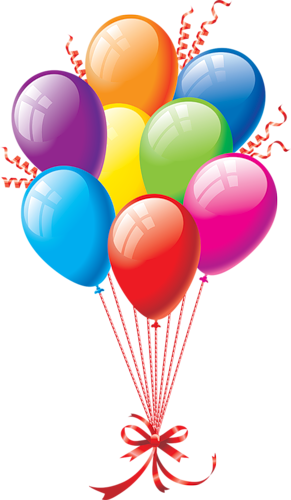 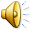 Молодец!!!
Покажи  флаг России.
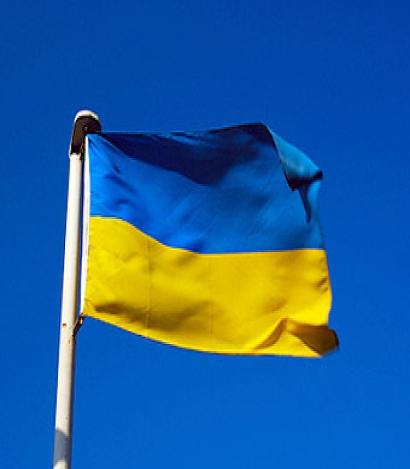 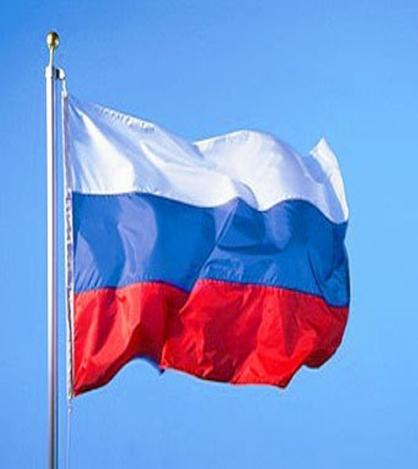 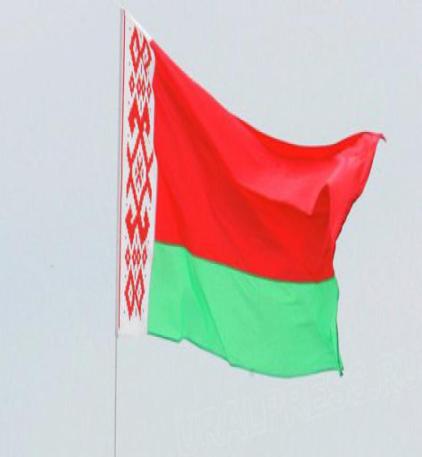 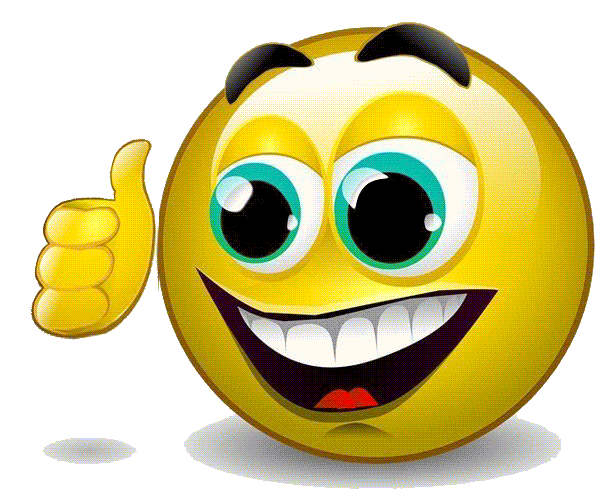 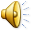 Умница!!!
Назови и покажи дерево, которое является символом России.
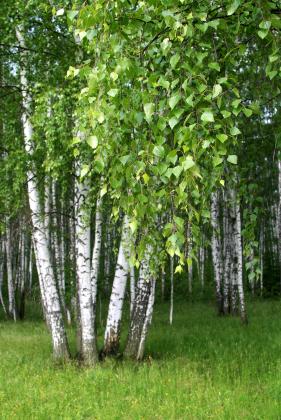 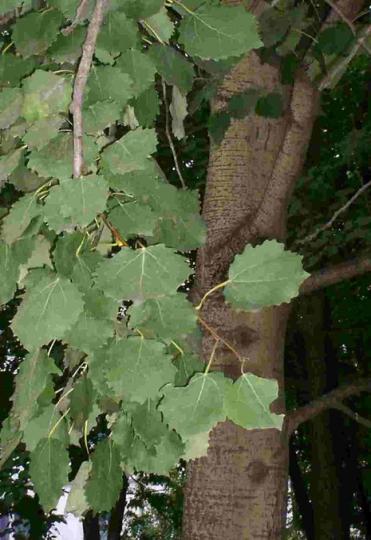 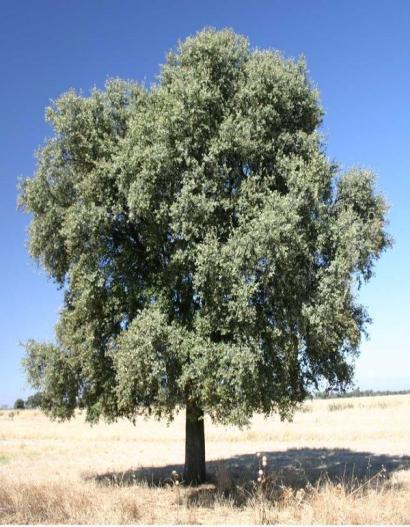 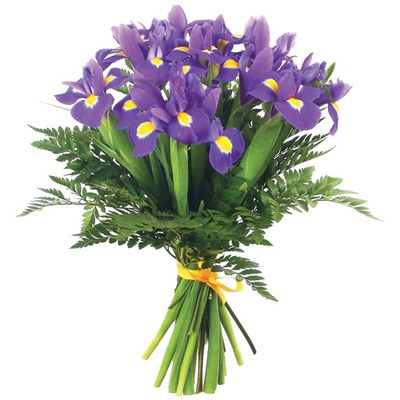 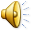 Здорово!!!
Назови и покажи русский народный музыкальный инструмент
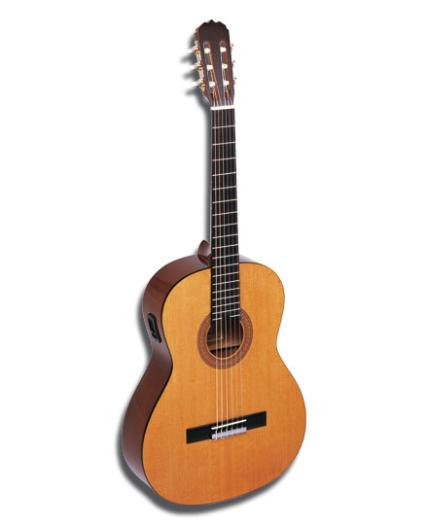 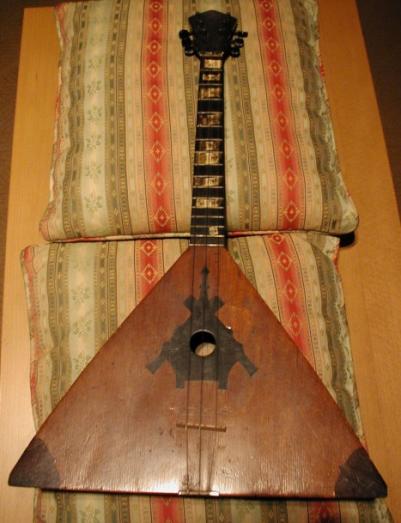 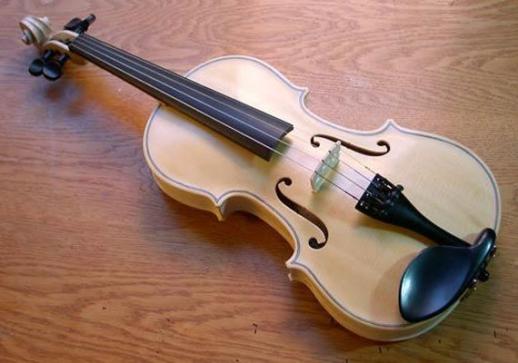 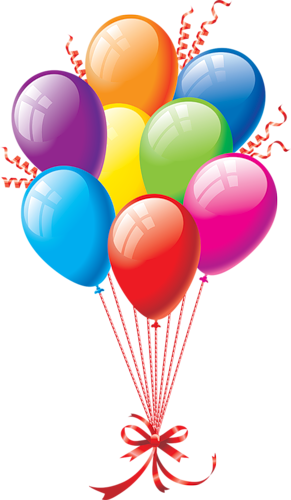 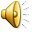 Молодец!!!
Назови и покажи русский народный мужской головной убор.
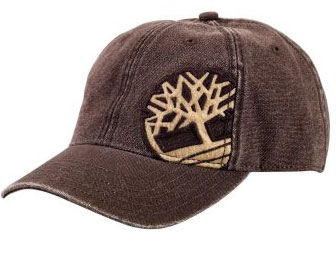 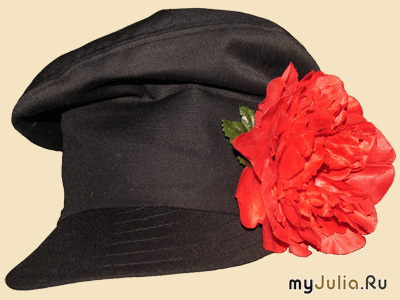 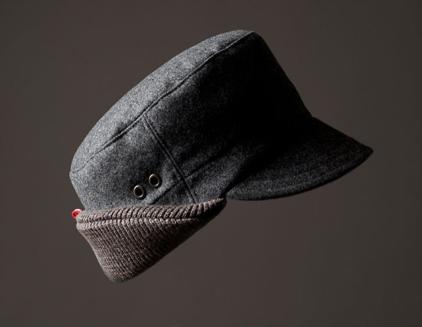 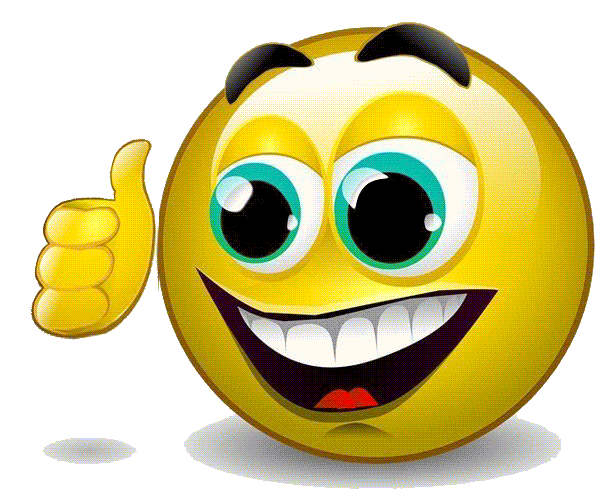 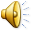 Умница!!!
Покажи русский  народный сарафан.
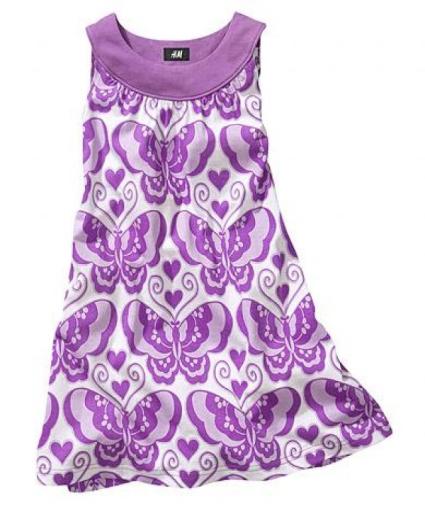 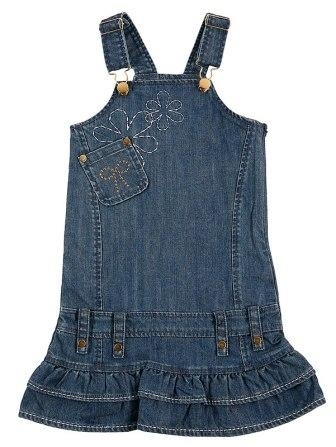 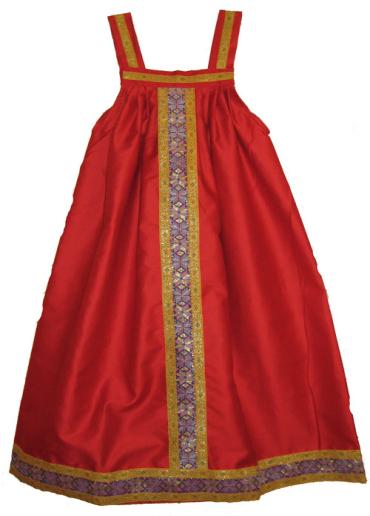 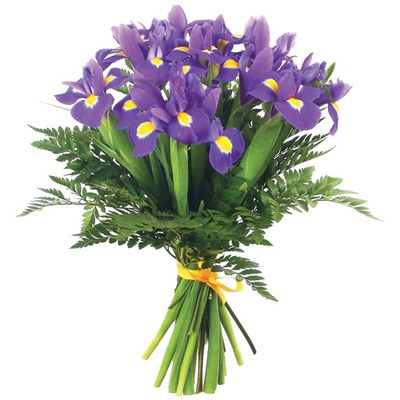 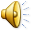 Браво!!!
Покажи и назови ,как называется русская народная мужская рубаха.
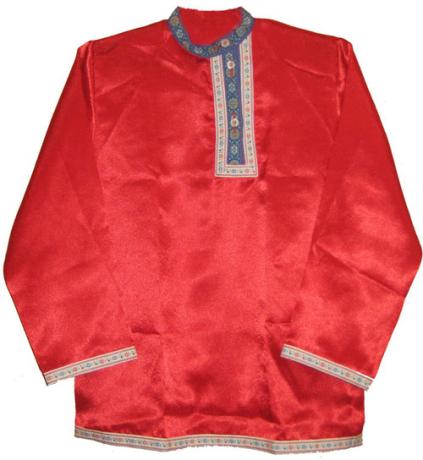 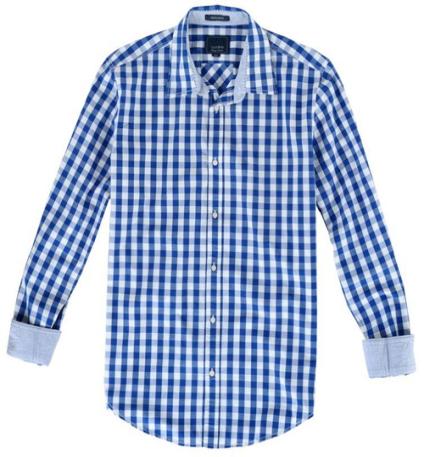 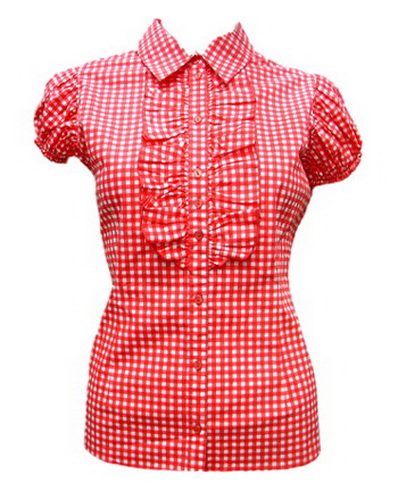 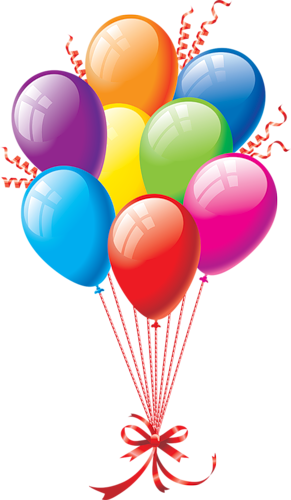 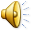 Молодец!!!
Назови и покажи, как называется русский народный женский  
                                               головной убор.
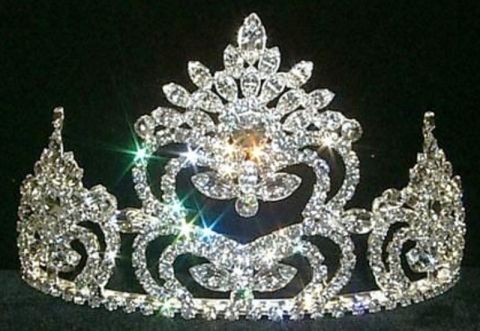 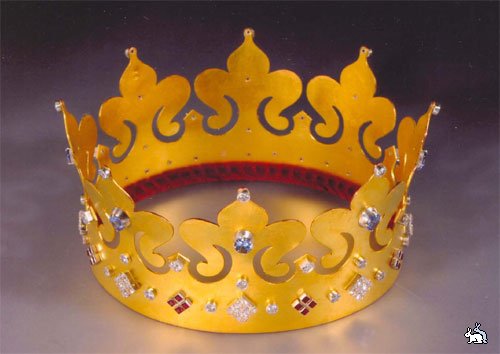 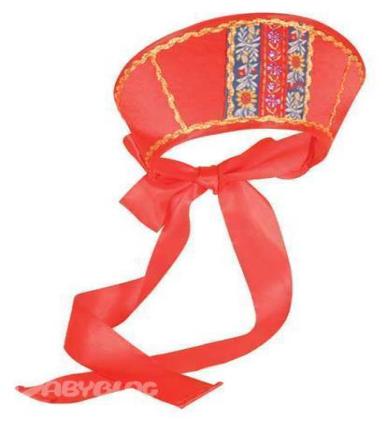 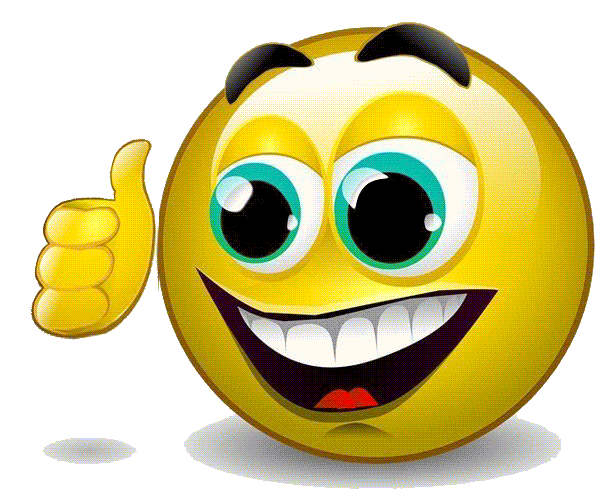 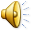 Умница!!!
Конец!